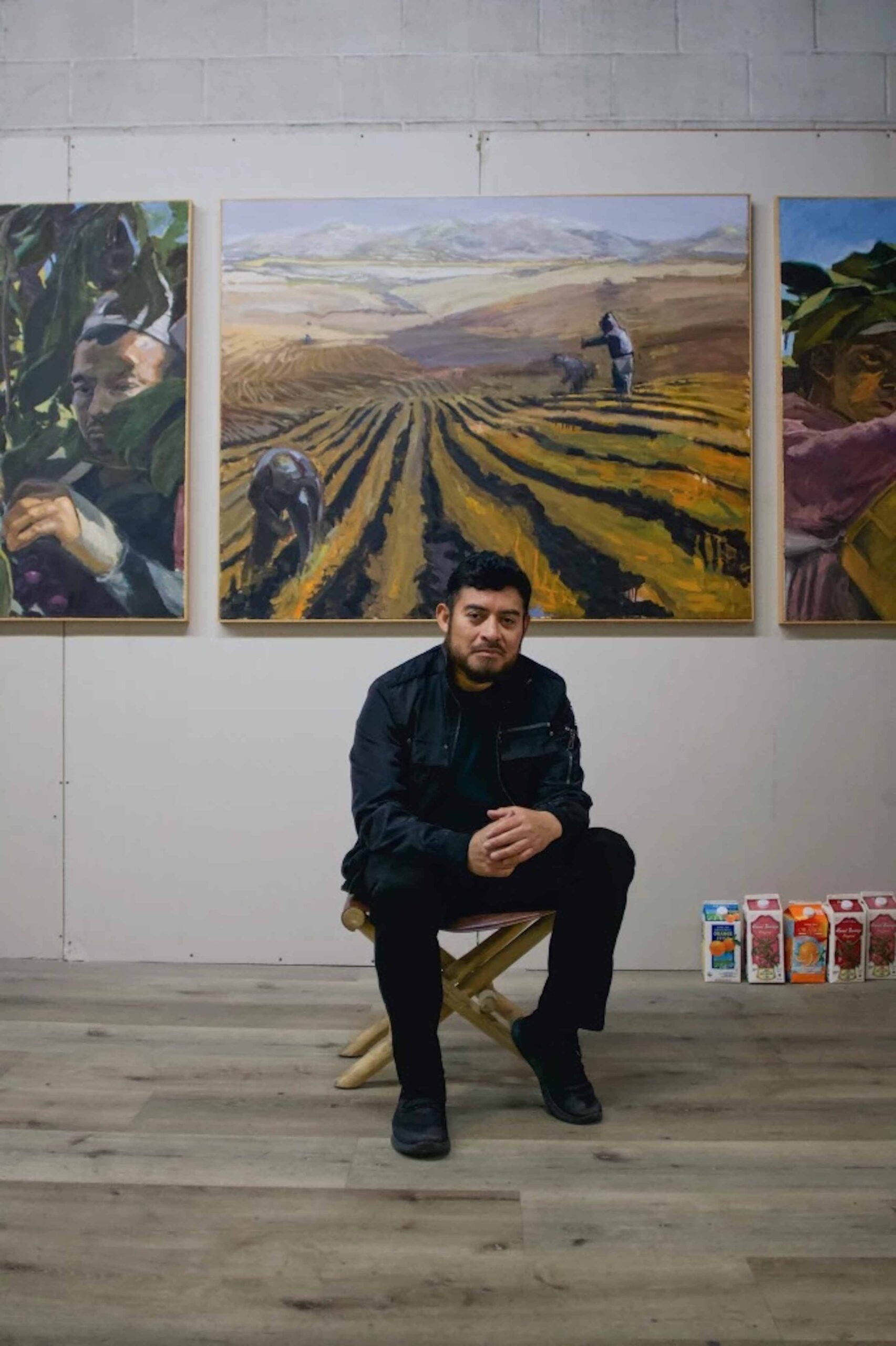 Superfresh:
The Art of Narsiso Martínez
[Speaker Notes: Source of image: https://dedalusfoundation.org/programs/fellows-recipients/fellow/narsiso-martinez/]
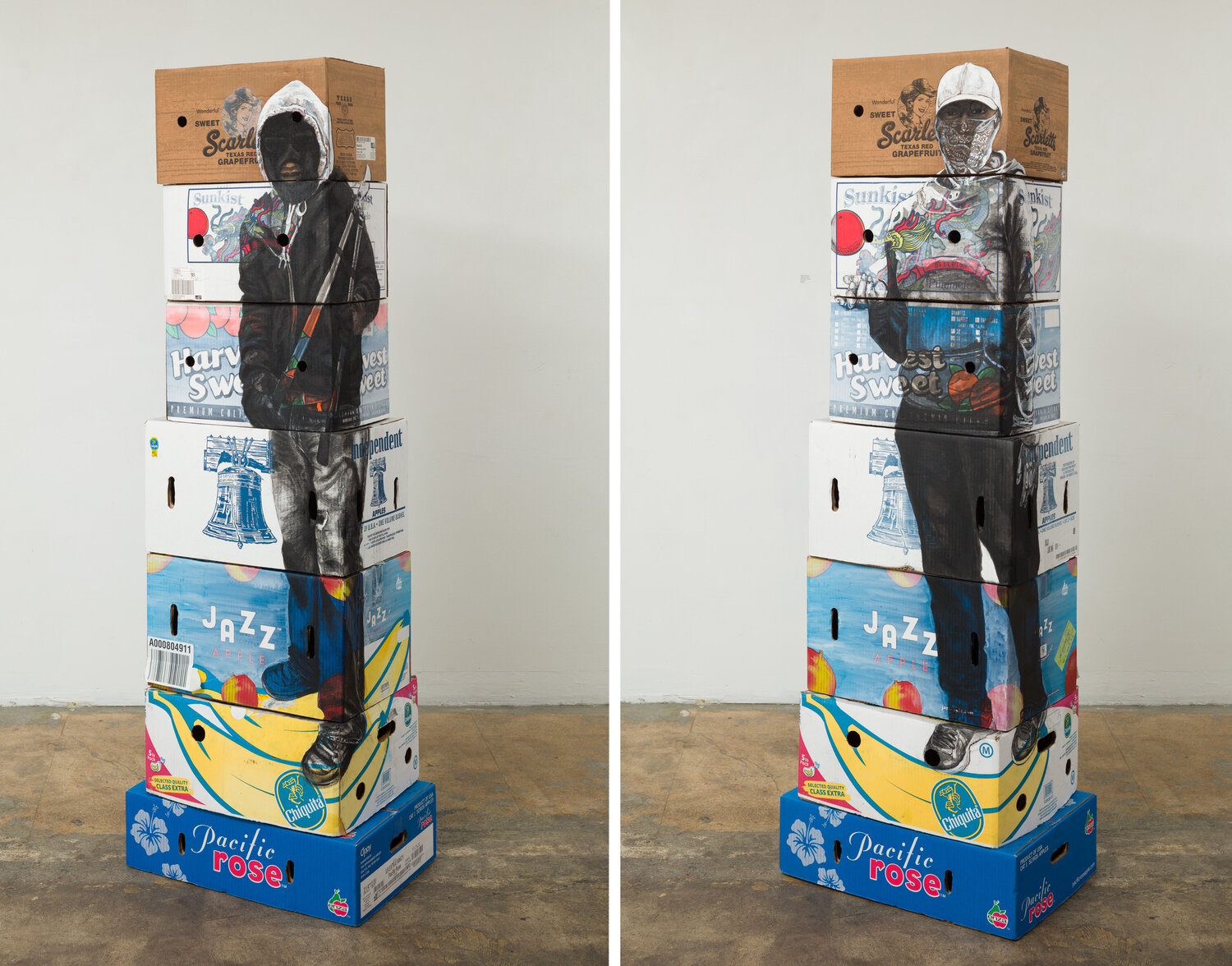 [Speaker Notes: Source of art images: https://www.cjamesgallery.com/exhibitions/superfresh

Magic Harvest, 2019]
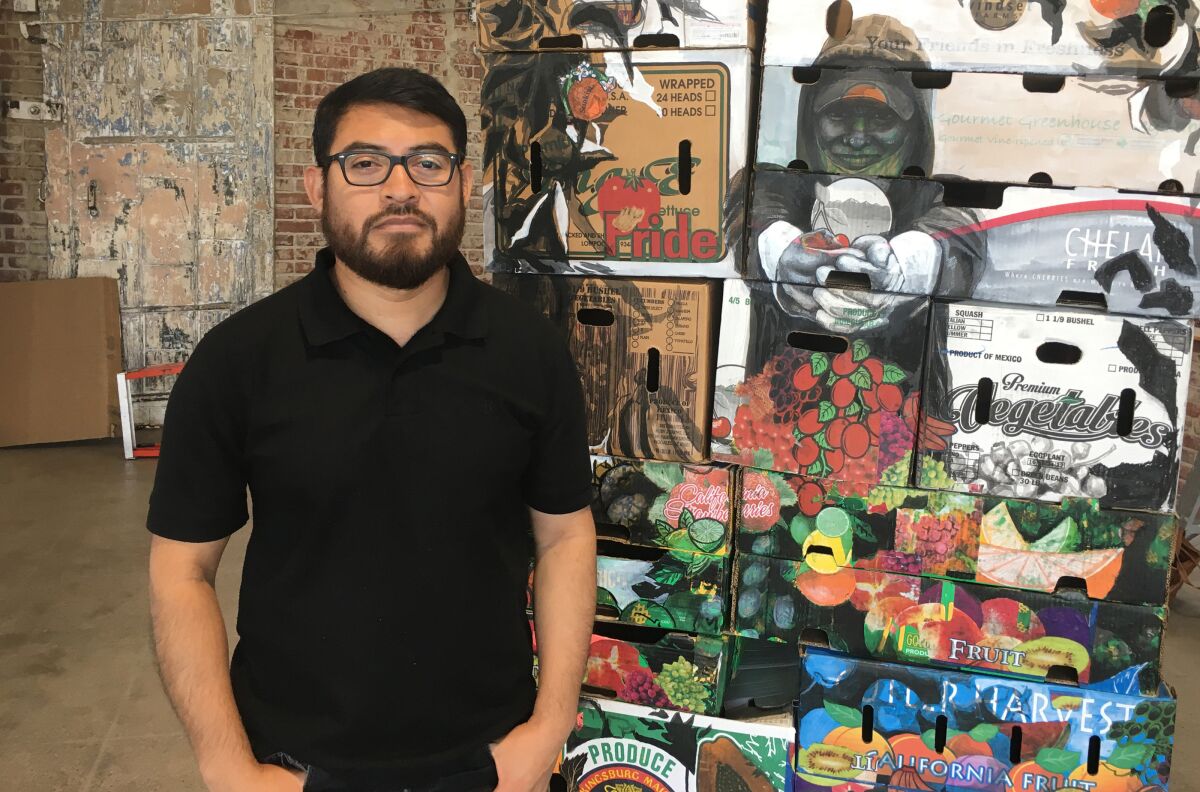 Narsiso Martínez
[Speaker Notes: Long Beach artist Narsiso Martinez poses with his 3-D display, Friends in Freshness, at the Long Beach Museum of Art Downtown.
(Christi Carras / Los Angeles Times)
Source: https://www.latimes.com/entertainment-arts/story/2019-09-11/narsiso-martinez-long-beach-museum-of-art-downtown]
Technique and Media
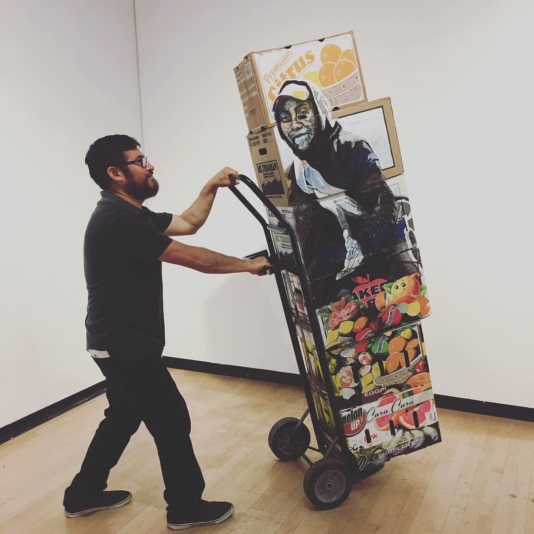 Work centers on the lives and labor of migrant agricultural workers
Was an agricultural worker to pay for his art school education
Drawings and mixed media installations
Often uses discarded produce boxes from grocery stores
[Speaker Notes: Often uses discarded produce boxes from grocery stores as a physical embodiment of the agricultural process, tangibly referencing and acknowledging the migrant experience and presence.

Source: https://www.uncsa.edu/kenan/art-restart/narsiso-martinez.aspx
Image: https://www.lbma.org/narsiso-martinez/]
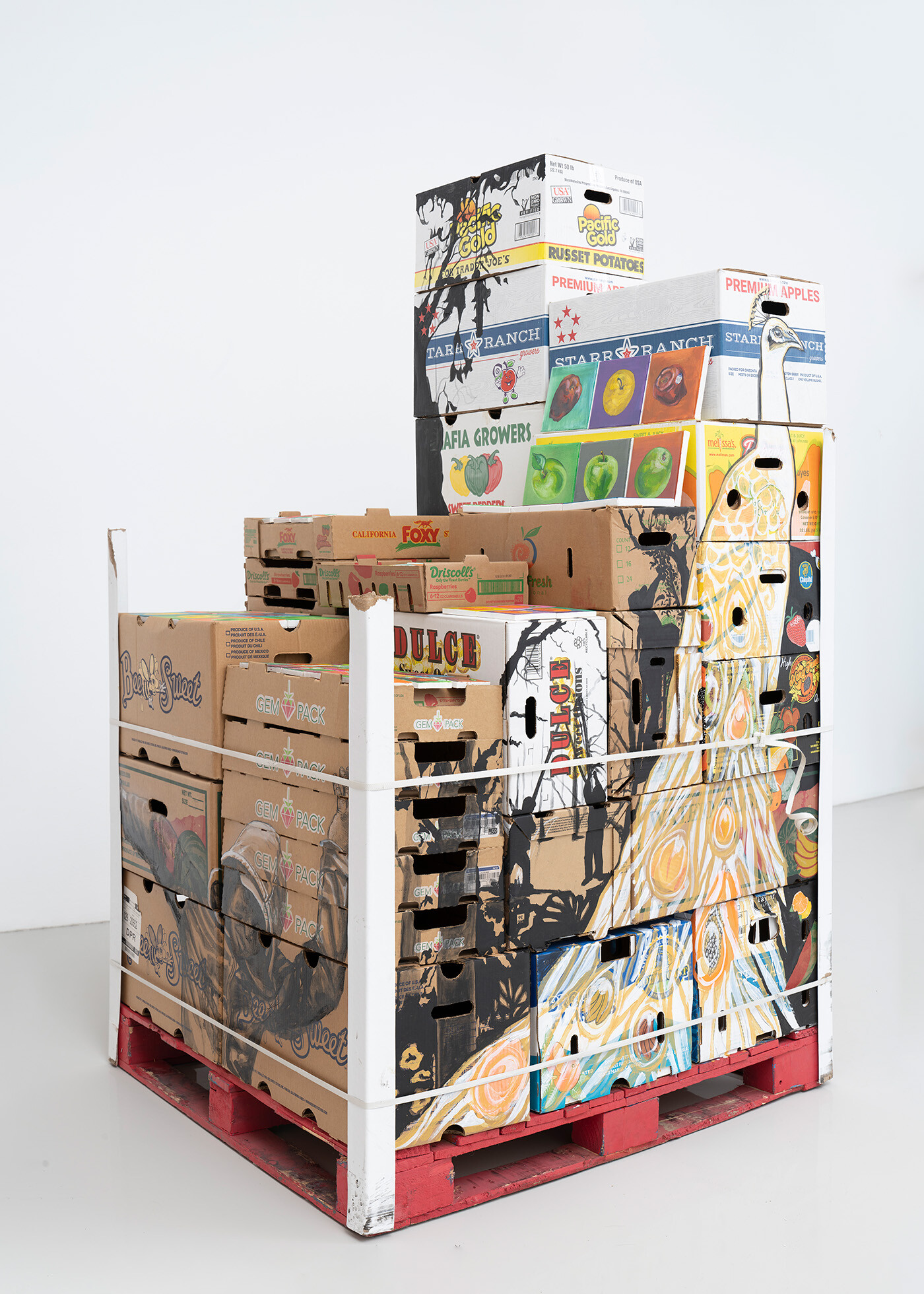 Found Objects
Objects not usually considered art material
When grouped together, the finished work may be called “assemblage”
The objects are often modified, but undisguised
When the are not modified, they are known as “ready-mades”
The artist decides how and why to use the object in an artwork
[Speaker Notes: Artwork: Pacific Gold, 2021

These agricultural boxes are “ready-mades” but also reflect more than what they actually are as the objects.

Ask: Why do you think Martinez chooses to work with these specific boxes?]
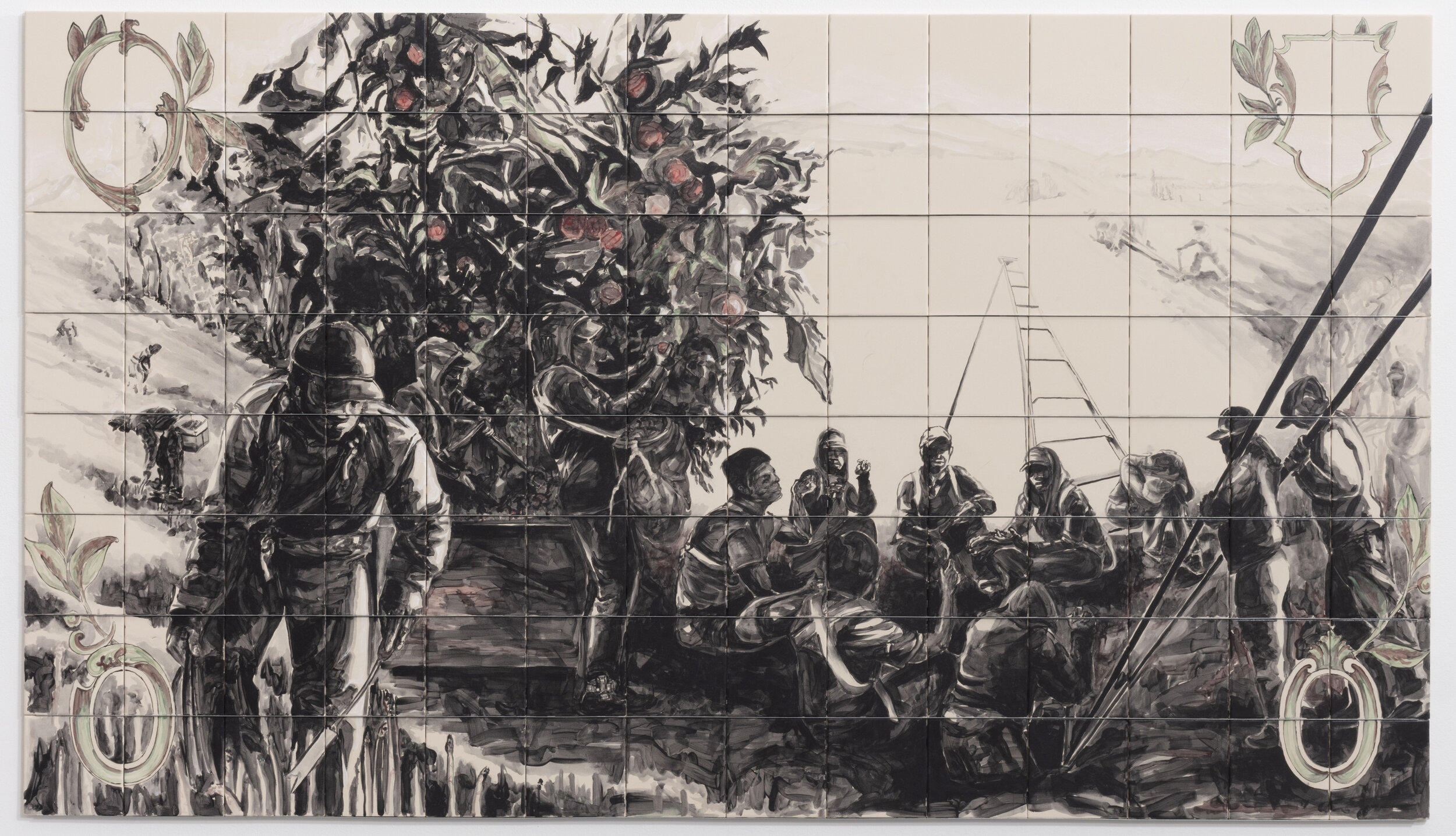 [Speaker Notes: Philosophy in the Fields, 2020]
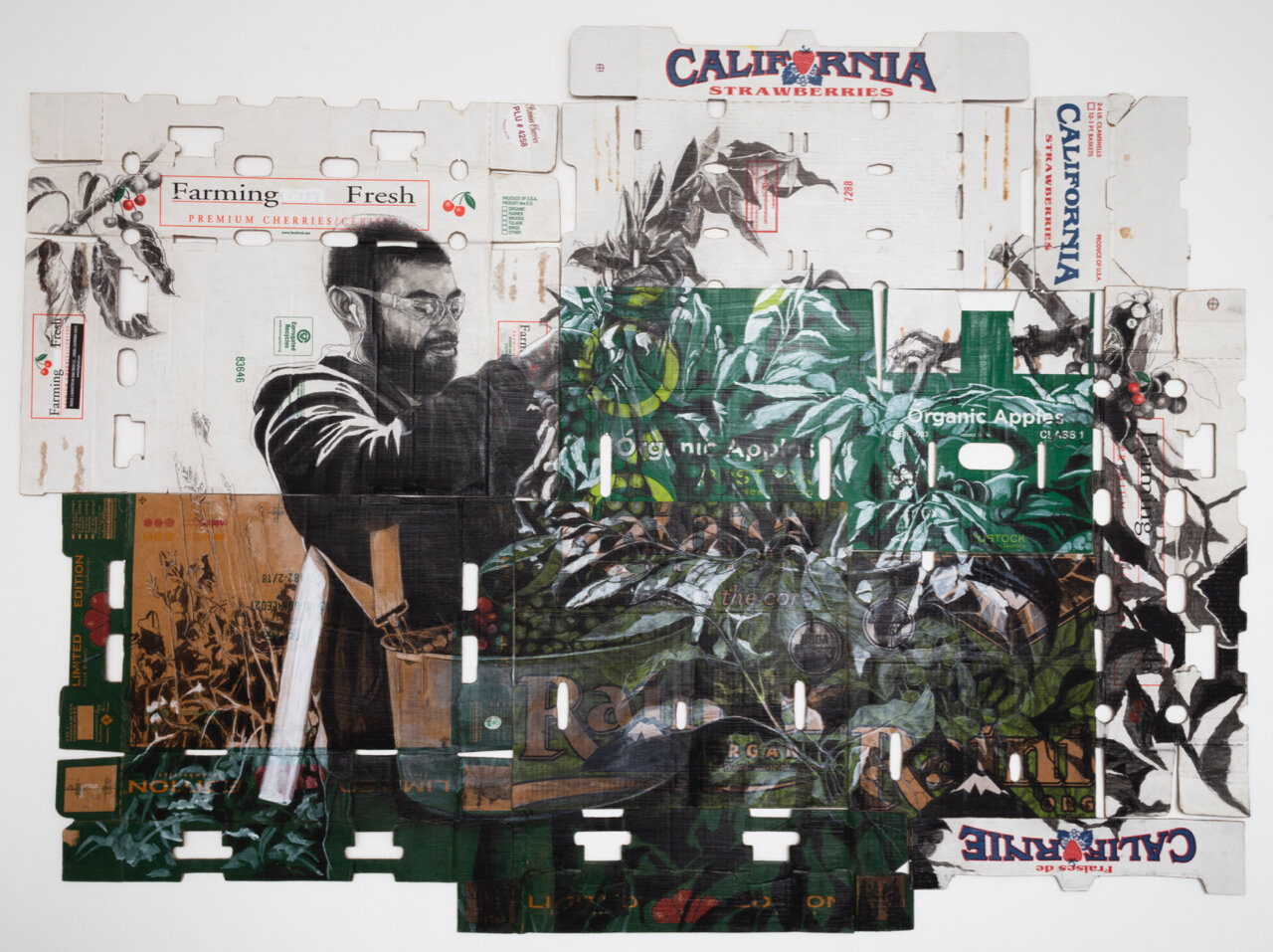 [Speaker Notes: Self-Portrait in La Cherry (with Strawberry Fields Forever in the Background), 2020]
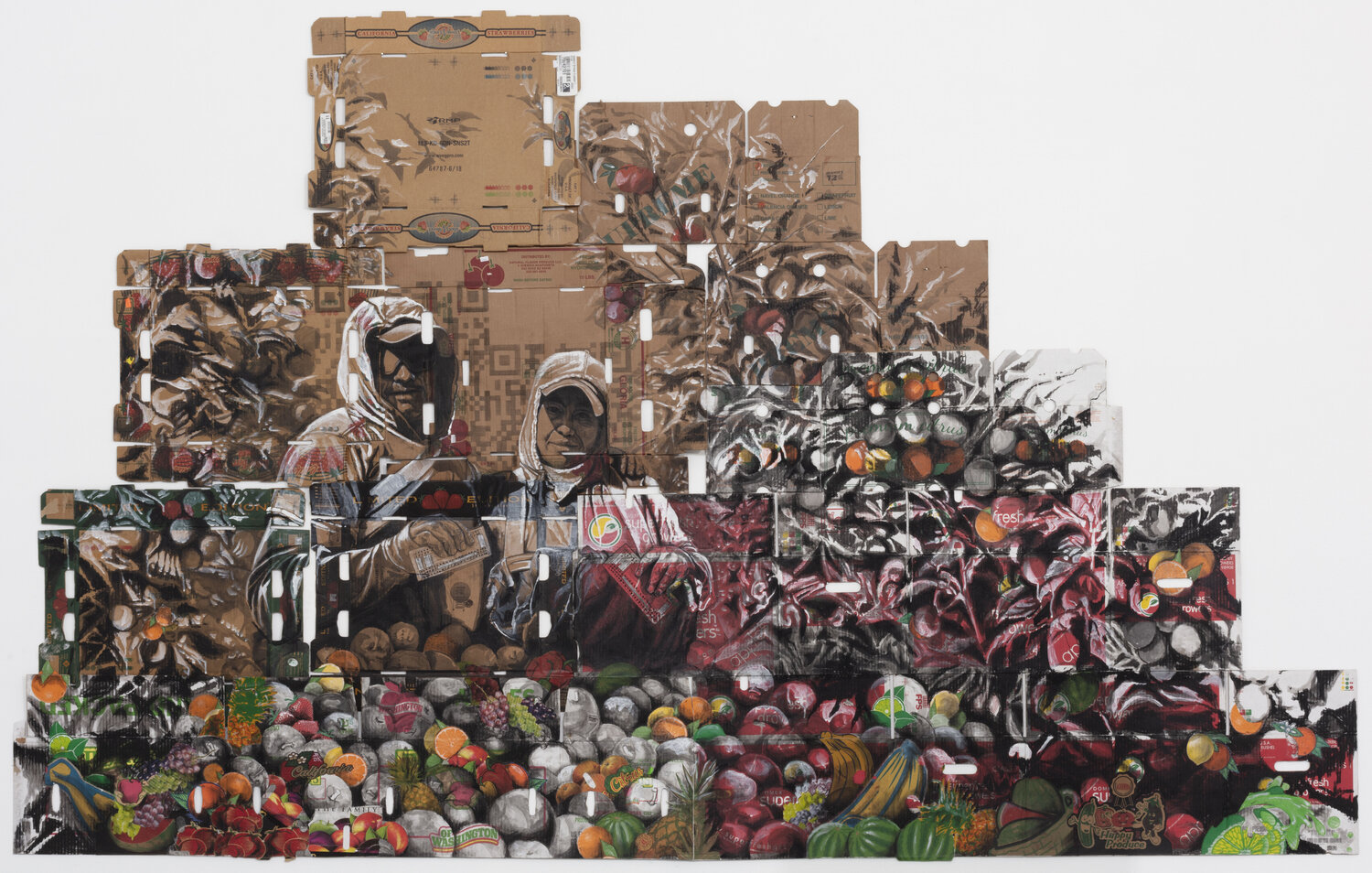 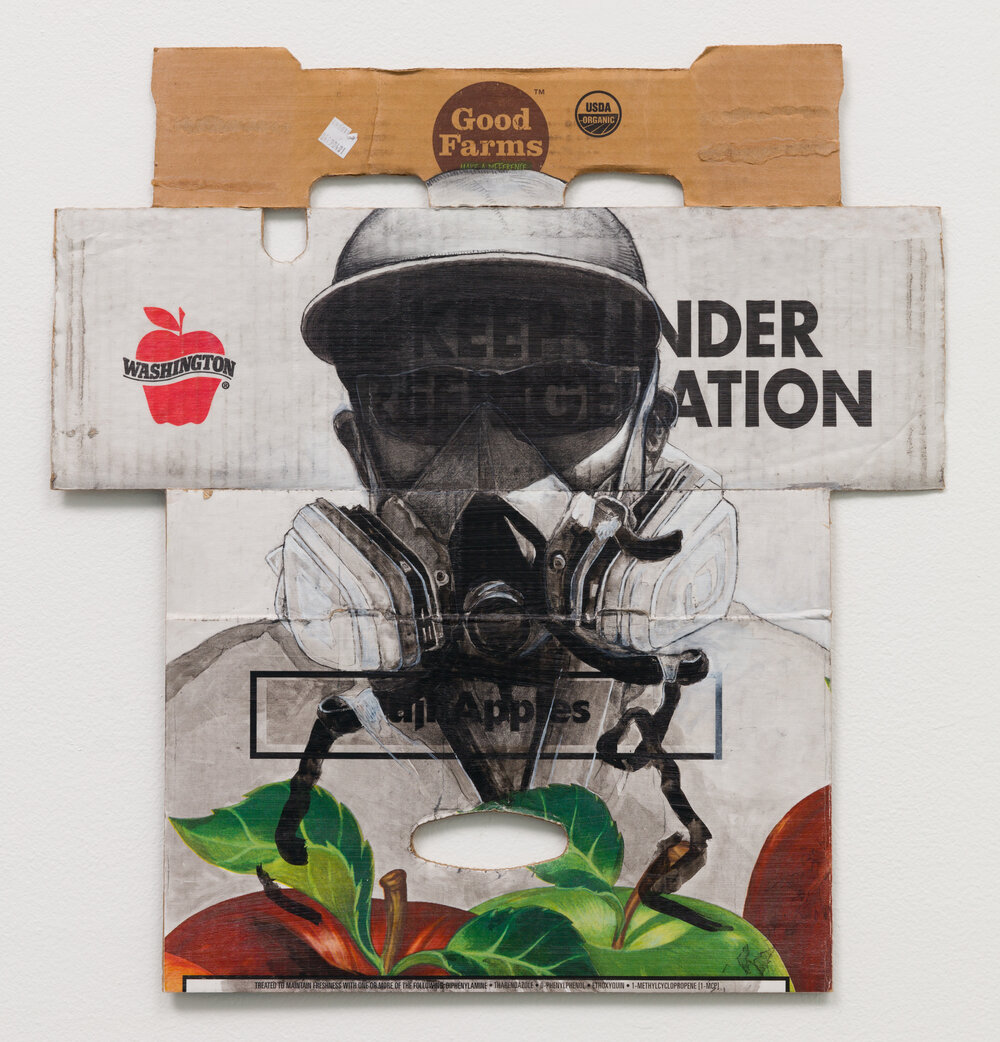 [Speaker Notes: Good Farms, 2020]
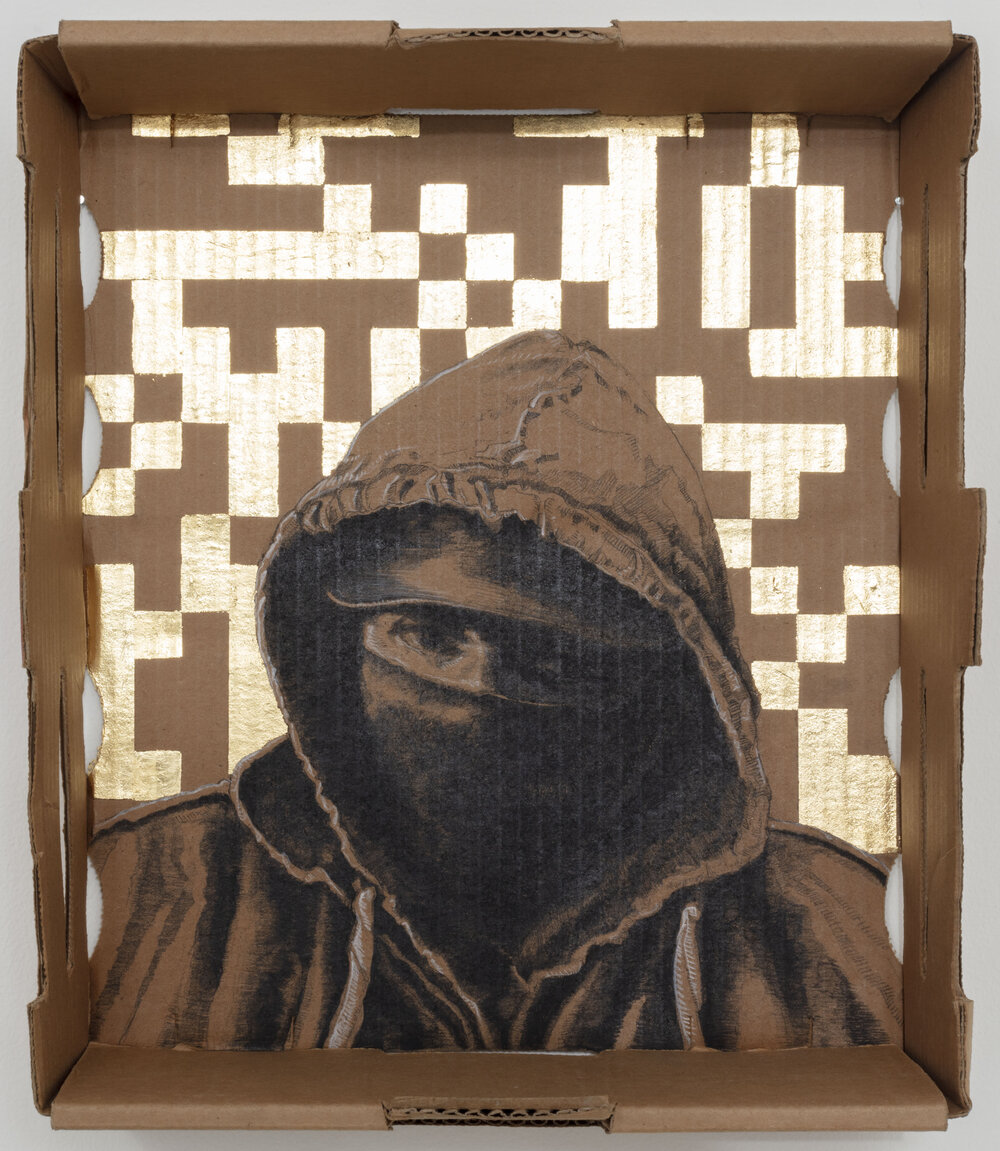 [Speaker Notes: The Harvester, 2020]
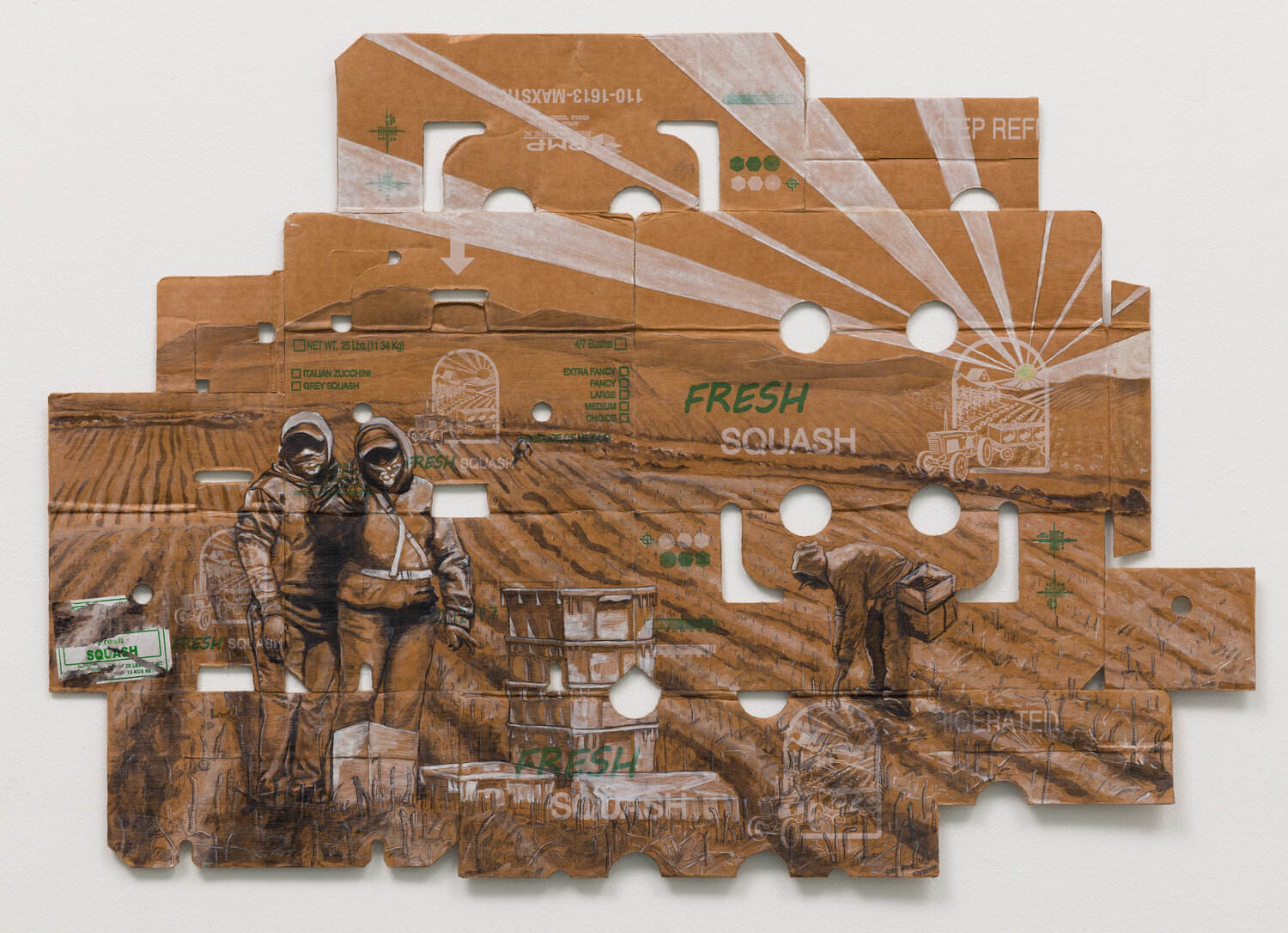 [Speaker Notes: In the Fresh, 2020]
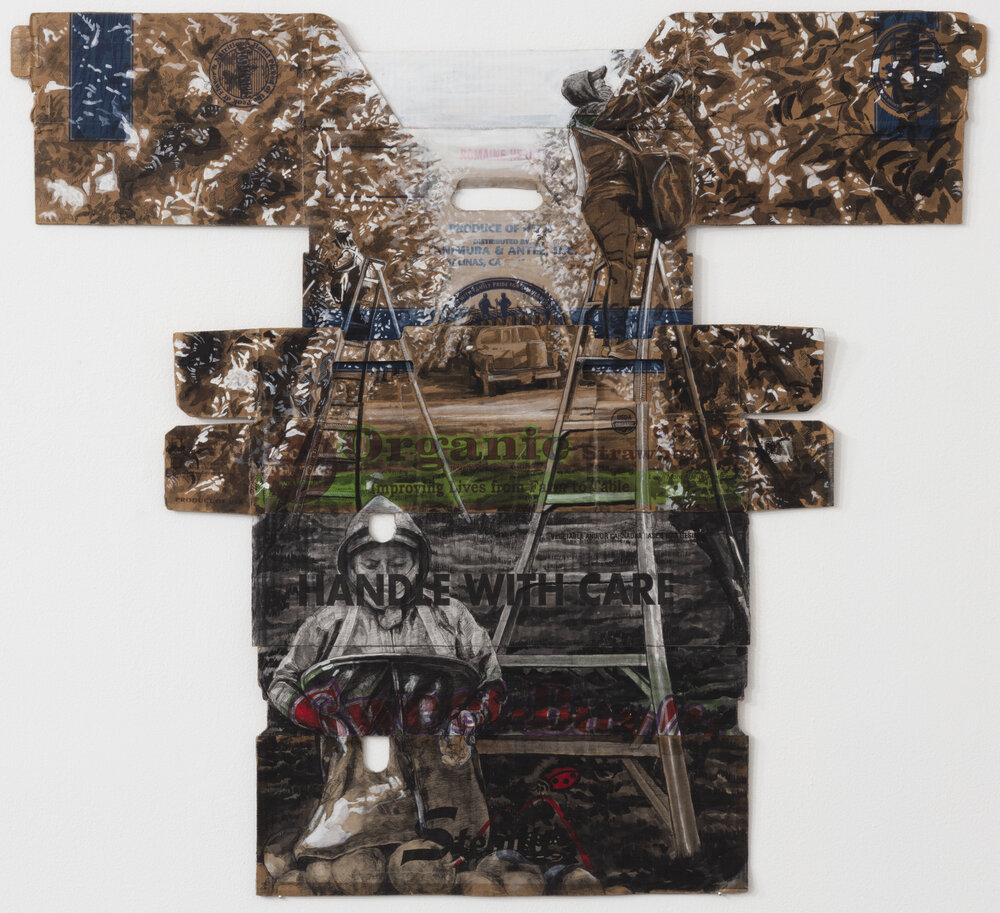 [Speaker Notes: With Care, 2020]
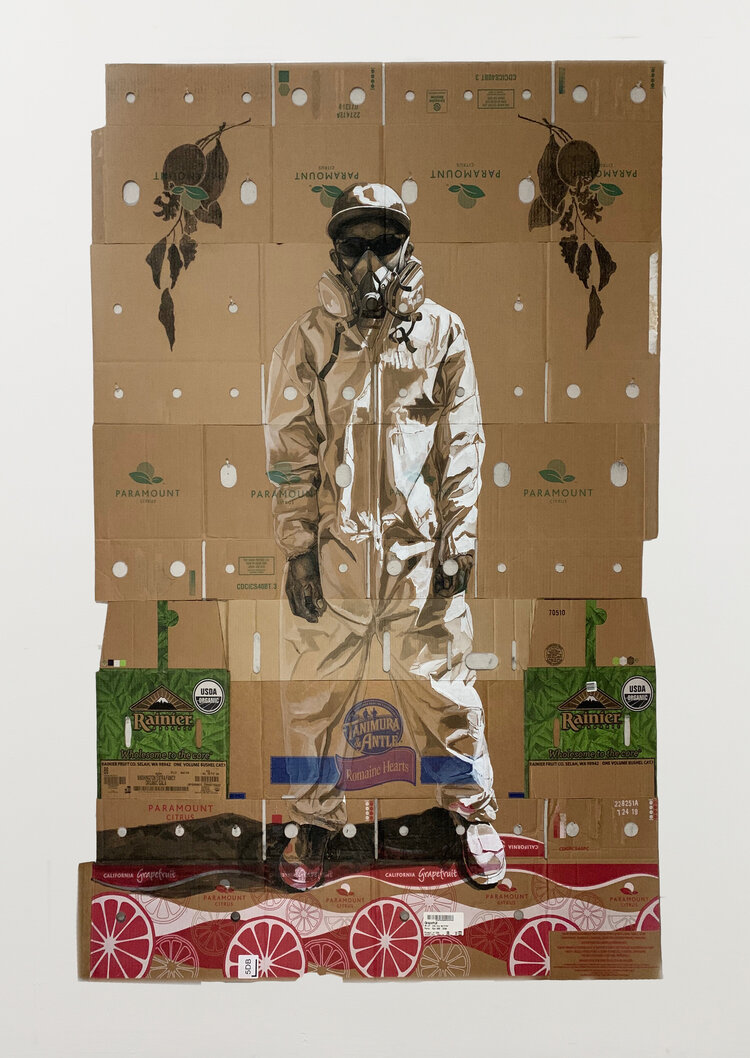 [Speaker Notes: The Weed Sprayer, 2020]
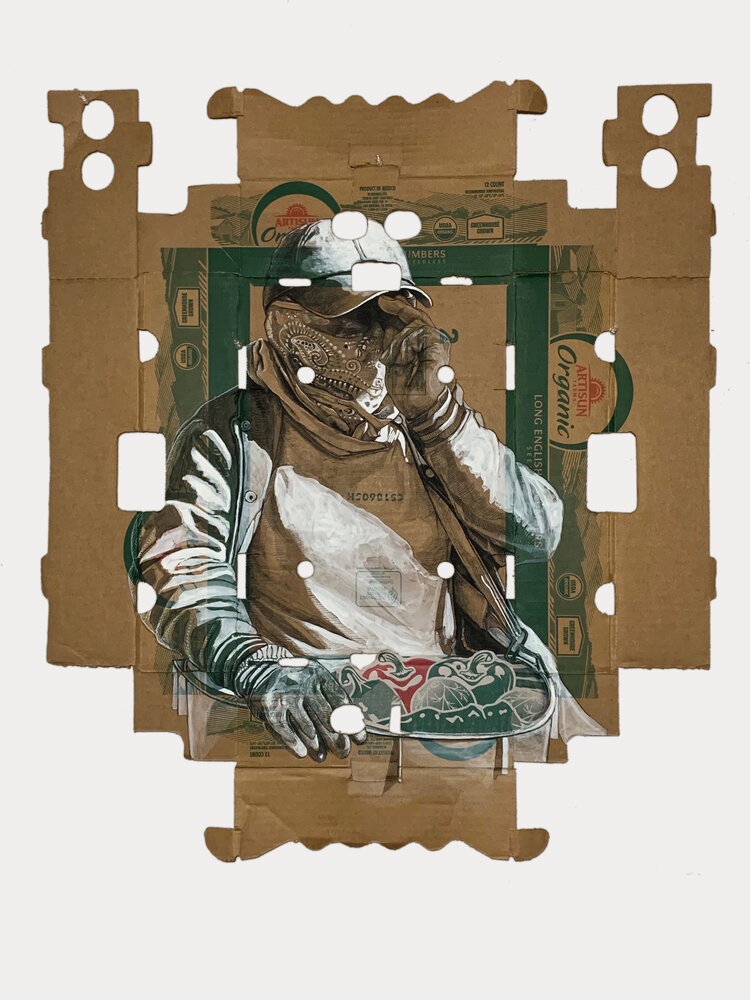 [Speaker Notes: Green Organic, 2020]
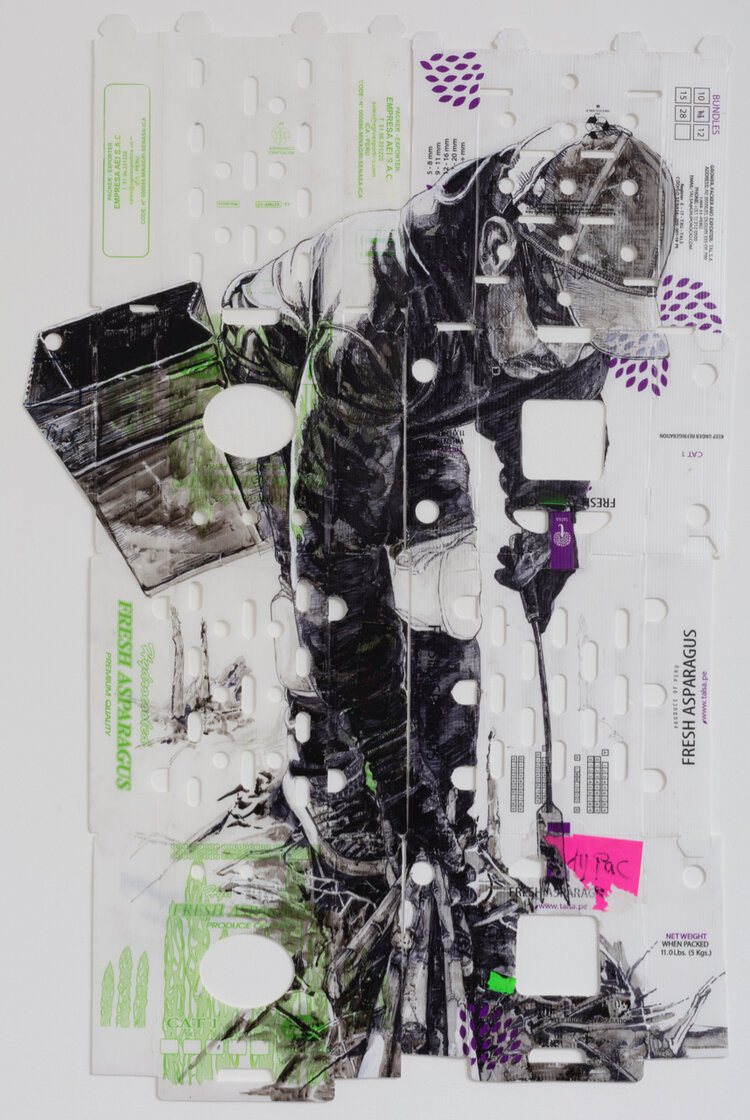 [Speaker Notes: Fresh Cut (The Beginning of a New Day), 2020]
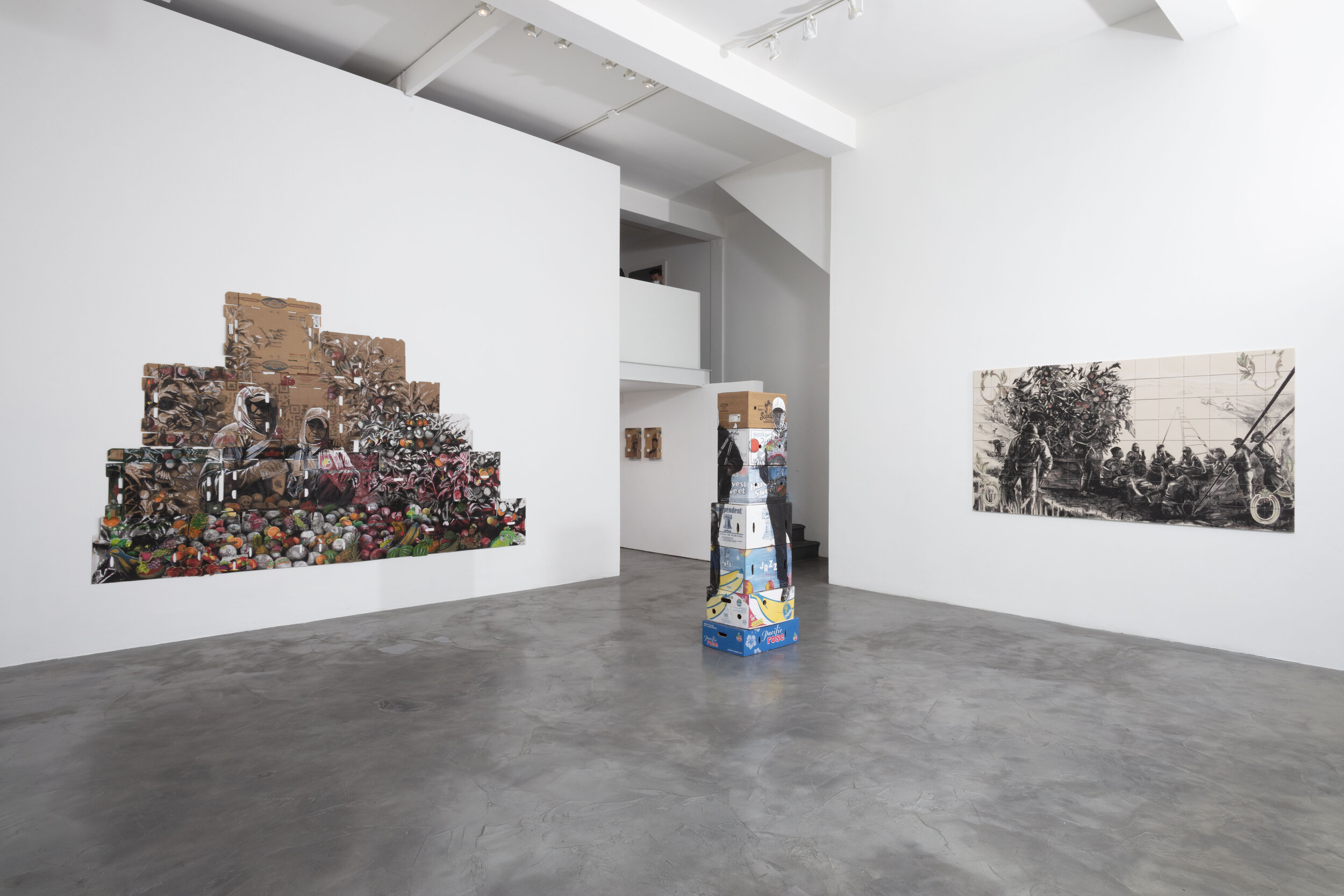 [Speaker Notes: Superfresh, installation view
https://www.cjamesgallery.com/exhibitions/superfresh]
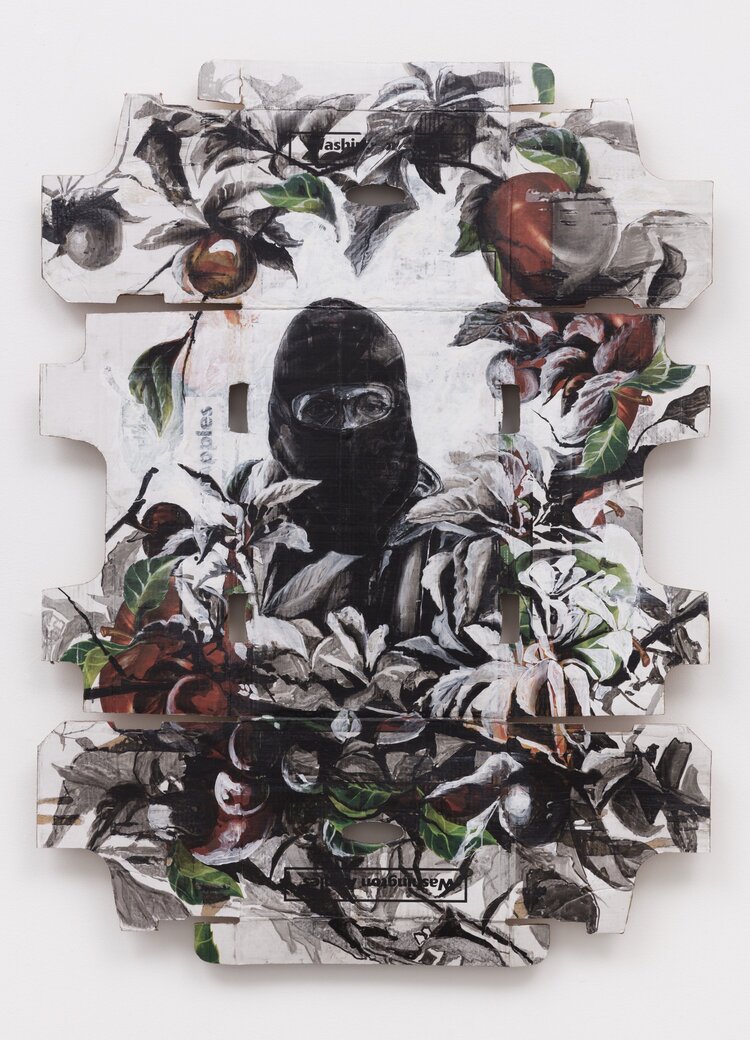 [Speaker Notes: No Stranger, 2019]
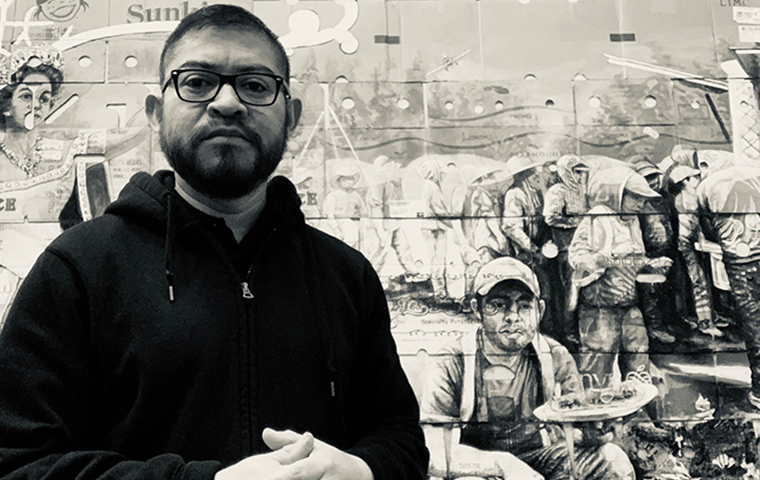 “There’s already progress because we are acknowledging them [farmworkers], and we’re seeing them. I think changes happen in little steps, and I hope that this is part of it.”
Narsiso Martínez
[Speaker Notes: Image source: https://www.uncsa.edu/kenan/art-restart/narsiso-martinez.aspx
Text source: https://www.latimes.com/entertainment-arts/story/2019-09-11/narsiso-martinez-long-beach-museum-of-art-downtown]
Brainstorming and Designing
Think of a social justice issue important to you and/or your community
Brainstorm 5-10 items that are typically discarded that you could use to create an artwork about the issue
Sketch a simple design of your proposed artwork